البيئة والتلوث
اعداد الاستاذ المساعد الدكتوره/
 حنان نعمان وسين
  قسم الجغرافيه / كليه التربيه ابن رشد   
     (30 محاضرة ) لسنه2018ـ 2019  
المرحله الرابعه /صباحي      
اختصاص بيئه وتلوث
جغرافيه البيئه والتلوث/المرحله الرابعه .                          كليه التربيه ابن رشد.للعلوم الانسانيه                                     اعداد الدكتوره حنان نعمان/المحاضره الاولى
التعرف على مصطلحي البيئه والتلوث                 فالبيئه تعني باللغه العربيه بانها مشتقه من الفعل باء ـ بوا.كما ورد ذكره في القران الكريم لقوله تعالى(وبوانا لابراهيم مكان البيت
)اي وفرنا له الكعبه الشريفه مكانا للاقامه.اما اصطلاحا فانها تعني البيت او المسكن او مكان الاقامه.اما التلوث فتعني اي تغير بالزياده او النقصان بالعوامل الطبيعيه او البشريه فانها تسمى بالتلوث.
جغرافيه البيئه والتلوث /المرحله الرابعه/كليه التربيه ابن رشد للعلوم الانسانيه /                                              اعداد الدكتوره حنان نعمان/المحاضره الثانيه/
نبذه تاريخيه عن علم البيئه.                             في مطلع القرن العشرين بدا علم البيئه يتطور وياخذ مكانا بين العلوم الاخرى .اذ كان شو هو اول من حاول وضع القوانين في تحديد تاثير الحراره والرطوبه والحراره على الكائنات الحيه.ثم جاء بعده عام 1855م دي كاندول مهتما بتاثير عنصر الحراره  على توزيع الكائنات الحيه .ثم جاء درودسنه1890 في نشر البحوث المختصه بالتلوث.اما شمبر فقد نشر مؤلفاته عن الجغرافيه النباتيه لسنه 1903
كليه التربيه ابن رشد /للعلوم الانسانيه                 اعدادالدكتوره حنان نعمان/المحاضره الثالثه
يقصد بالنظام البيئي مجموعه من العناصر التي تعمل متكامله ومتفاعله فيمابينها وان غياب اي جزء منها يؤثر على كامل النظام.فو يتالف من :      1:مجموعه الكائنات الحيه. ويشمل الانسان والحيوان والنبات                               2:مجموعه الكائنات الغير الحيه.ويشمل الماء والهواء والتربه
جغرافيه البيئه والتلوث/المرحله الرابعه/                                   كليه التربيه ابن رشد للعلوم الانسانيه ابن رشد                             اعداد الدكتوره /حنان نعمان /المحاضره الرابعه
عوامل الاخلال بالتوازن البيئي:                          1:العوامل البشريه وتتمثل بنشاطات الانسان الزراعيه والصناعيه والتجاريه.                               2.العوامل الطبيعيه:وتتتمثل بالعوامل والتغيرا ت المناخيه والكوارث الطبيعيه كالزلازل والبراكين          3.العوامل الحيويه تتمثل بدراسه العلاقات بين الكائنات الحيه لاسباب طبيعيه او بشريه.
جغرافيه البيئه والتلوث/المرحله الرابعه                                    كليه التربيه ابن رشد/للعلوم النسانيه ابن رشد                             اعداد الدكتوره حنان نعمان/المحاضره الخامسه
سريان وتبادل الطاقه في النظام البيئي/              1:الاشعه الفوق البنفسجيه.وتكون قصيره الموجه   2.الاشعه الشمسيه المرئيه.وتكون متوسطه الموجه                                                        3.الاشعه الشمسيه تحت الحمراء
جغرافيه البيئه والتلوث/المرحله الرابعه               كليه التربيه ابن رشد للعلوم الانسانيه             اعداد الدكتوره حنان نعمان /المحاضره السادسه
التلوث ومصادره وهي على نوعين/                       1:التلوث الطبيعي المنشا والناجمه عن العواصف الترابيه والاتربه والبراكين والزلال                           2:التلوث البشري المنشا وتتمثل بالتلوث الناجم عن المصانع والمستشفيات والمحلات التجاريه
جغرافيه البيئه والتلوث/المرحله الرابعه                                         كليه التربيه ابن رشدللعلوم الانسانيه                                      اعداد الدكتوره حنان نعمان/المحاضره السابعه
التلوث الهوائي:ويقصد به اي تغير في تراكيز الغازات في الغلاف الجوي بالنقصان او الزياده فهذا يعني وجود تلوث.                                           مصادره:1اسباب طبيعيه                                           2اسباب بشريه
جغرافيه البيئه والتلوث/المرحله الرابعه                             كليه التربيه ابن رشد/للعلوم النسانيه ابن رشد                اعداد الدكتوره /حنان نعمان/ المحاضره الثامنه
مظاهر التلوث:1.الامطار الحامضيه.تتكون من تفاعل الغازات المحتويه على الكبريت ومنها ثاني اوكسيد الكبريت مع الاوكسجين .وتدخل الاشعه الفوق البنفسجيه القادمه من الشمس كعامل مساعد مما ينتج عن التفاعل ثالث اوكسيد الكبريت.
جغرافيه البيئه والتلوث/المرحله الرابعه                                         كليه التربيه ابن رشد لللعلوم الانسانيه ابن رشد                           اعداد الدكتوره حنان نعمان/المحاضره التاسعه
عن طريق المعادلات الاتيه تحدث الامطار                                     الحامضيه:
                                                         
                             SO2+O2=SO4             
                                  SO3+H2O=H2SO4
جغرافيه البيئه والتلوث/المرحله الرابعه                                         كليه التربيه ابن رشدللعلوم الانسانيه                                         اعداد الدكتوره حنان نعمان/المحاضره العاشره
المعالجات ـ
 استخدام الطاقه الشمسيه 
2ـانشاء المصانع خارج المدن 
3ـازاله المواد الملوثه الناجمه عن الوقود 
4ـ تغيير انواع الوقود المستخدم
جغرافيه البيئه والتلوث /المرحله الرابعه                                        كليه التربيه ابن رشد/للعلوم الانسانيه ابن رشد                            اعداد الدكتوره /حنان نعمان/المحاضره الحاديه عشر
الظواهر الناجمه عن التلوث الهوائي
ـ الاحتباس الحراري        
2ـتاكل طبقه الاوزون. 
3ـالضباب الدخاني. 
4ـالامطار الحامضيه
جغرافيه البيئه والتلوث/المرحله الرابعه                                         كليه التربيه ابن رشدللعلوم النسانيه ابن رشد                                اعداد الدكتوره /حنان نعمان /المحاضره الثانيه عشر
مصادر التلوث الهوائي
اولاالنشاط الصناعي :
 ثانيا:النقل
ثالثا:الانشطه المنزليه 
رابعا:حرق النفايات
جغرافيه البيئه والتلوث/المرحله الرابعه                                         كليه التربيه ابن رشدلللعلوم الانسانيه ابن رشد                            اعداد الدكتوره/حنان نعمان/المحاضره الثالثه عشر
2:الاحتباس الحراري
يحدث نتيجه ارتفاع تراكيز غازات الاحتباس الحراري وهذه الغازات هي:1:ثاني اوكسيد الكاربون
2:اوكسيد النتروز
3:الميثان
4:مركبات الكلورو فلورو كاربون
جغرافيه البيئه والتلوث/المرحله الرابعه                                         كليه التربيه ابن رشدللعلوم الانسانيه                                         اعداد الدكتوره /حنان نعمان /المحاضره الرابعه عشر
مخاطر ظاهره الاحتباس الحراري هي:
1:ذوبان الثلوج مما تسبب في حدوث الفيضانات.
2:حدوث الجفاف والتصحر.
3:انقراض بعض الكائنات الحيه وتحل محلها كائنات اخرى.
4:ارتفاع درجات الحراره لكوكب الارض
جغرافيه البيئه والتلوث /المرحله الرابعه                                         كليه التربيه ابن رشدللعلوم الانسانيه                                    اعداد الدكتوره/حنان نعمان/المحاضره السادسه عشر
ظاهره ثقب الاوزون :تعد الاوزون من الغازات التي تحمي الغلاف الجوي حيث تمنع وصول الاشعه الفوق البنفسجيه الى كوكب الارض التي تكون مسوؤله عن حدوث اسرطانات الجلد وغيرها من الامراض.
كما ان الاوزون يعمل على تنظيم درجه حراره الارض.ينتج هذا الغاز من تفاعل ثلاث ذرات اوكسجين ويكون ذات لون ازرق مماينعكس على لون السماء.يتواجد في طبقه الستراتوسفيرمابين 12ـ30كم من طبقه الستراتوسفير. O3
جغرافيه البيئه والتلوث /المرحله الرابعه                                         كليه التربيه ابن رشدللعلوم الانسانيه                                       اعداد الدكتوره/حنان نعمان/المحاضره السابعه عشر
التلوث المائي
هو وجود المواد الغير مرغوب فيها او زياده او نقصان احد العناصر المكونه لها بشكل يفوق حدودها الطبيعيه.
جغرافيه البيئه والتلوث /المرحله الرابعه                                         كليه التربيه ابن رشدللعلوم الانسانيه                                        اعداد الدكتوره/حنان نعمان/المحاضره الثامنه عشر
تصنيف التلوث المائي:
1:التلوث الفيزيائي.
2:التلوث الكيميائي.
3.التلوث البايلوجي.
جغرافيه البيئه والتلوث /المرحله الرابعه                                         كليه التربيه ابن رشدللعلوم الانسانيه                                     اعداد الدكتوره/حنان نعمان/المحاضره التاسعه عشر
مصادر التلوث المائي
1ـ مياه الصرف الصحي
2ـالمخلفات السائله للمصانع 
3ـ المياه العادمه الزراعيه
4ـالتلوث النفطي
جغرافيه البيئه والتلوث /المرحله الرابعه                                         كليه التربيه ابن رشدللعلوم الانسانيه                                        اعداد الدكتوره/حنان نعمان/المحاضره العشرون
وسائل مكافحه التلوث المائيـ
 1.عدم القاء المخلفات المنزليه والصناعيه في الموارد المائيه
2ـمعالجه مياه المجاري 
3ـاجراء فحص دوري للمياه 
4ـالاهتمام بالبحوث التي تتناول التلوث
جغرافيه البيئه والتلوث /المرحله الرابعه                                         كليه التربيه ابن رشدللعلوم الانسانيه                                        اعداد الدكتوره/حنان نعمان/المحاضره الواحده والعشرون
عوامل تلوث البيئة البحرية: 
	تم تقسيم العوامل التي تؤدي الى تلوث البيئة البحرية الى الأنواع التالية:

1. الهيدروكربونات المهلجنه بما في ذلك مركبات ثنائي فينيل عديد الكلور، والمبيدات الحشرية العضوية، المحتوية على الكلور مثل د.د.ت
جغرافيه البيئه والتلوث /المرحله الرابعه                                         كليه التربيه ابن رشدللعلوم الانسانيه                                        اعداد الدكتوره/حنان نعمان/المحاضره الثانيه والعشرون
تلوث البيئه المائيه

1. النفط ومشتقاته. 
3. الكيماويات العضوية الأخرى مثل السموم البيولوجية والمنظفات الاصطناعية.
4. المخصبات الزراعية التي تتوفر في الفضلات المنزلية والمخلفات الزراعية
جغرافيه البيئه والتلوث /المرحله الرابعه                                         كليه التربيه ابن رشدللعلوم الانسانيه                                        اعداد الدكتوره/حنان نعمان/المحاضره الثالثه والعشرون
5. الكيماويات غير العضوية وبخاصة العناصر الثقيلة مثل الزئبق (Hg) والرصاص (Pb)
6. المواد الصلبة العالقة.
7. المواد المشعة المستخدمة في الأغراض السلمية.
8. الفقدان الحراري أثناء استخدام المياه في عمليات التبريد.
جغرافيه البيئه والتلوث /المرحله الرابعه                                         كليه التربيه ابن رشدللعلوم الانسانيه                                        اعداد الدكتوره/حنان نعمان/المحاضره الرابعه والعشرون
قيام الإنسان، سواء بطريقة مباشرة، أو غير مباشرة، بإدخال مواد أو مصادر للطاقة الى البيئة النهريه تترتب عليها، أو يحتمل أن تترتب عليها آثار ضارة،  كأضرار بالمواد الحية وتعريض الصحة البشرية للخطر وتعويق النشاطات النهريه او البحريه بما في ذلك صيد الأسماك،والاضرار بنوعية مياه النهراوالبحر وعدم قابليتها للاستعمال، والحد من قيام المرافق الترفيهية
جغرافيه البيئه والتلوث /المرحله الرابعه                                         كليه التربيه ابن رشدللعلوم الانسانيه                                        اعداد الدكتوره/حنان نعمان/المحاضره الخامسه والعشرون
. تدفق النفط أثناء عمليات التنقيب.
2. قيام بعض الناقلات بتفريغ محتويات صهاريجها 
   ( مياه التوازن) في مياه البحر.
3. غرق الناقلات البحرية المحملة بالنفط.
4. حدوث تسرب أو انفجارات بالآبار النفطية البحرية.
جغرافيه البيئه والتلوث /المرحله الرابعه                                         كليه التربيه ابن رشدللعلوم الانسانيه                                        اعداد الدكتوره/حنان نعمان/المحاضره السادسه والعشرون
استخدام الحواجز الطافية لحجز البقع النفطية والحيلولة دون انتشارها في البيئة المائيه
استعمال المواد الماصة مثل الصوف الزجاجي.
استعمال طريقة المص بواسطة أجهزة خاصة يمكنها من فصل النفط عن الماء.
استعمال الكاشطات وهي أجهزة تقوم بقشط طبقة النفط الطافية.
استخدام أجهزة الحزام الناقل BELT CONVEYER
جغرافيه البيئه والتلوث /المرحله الرابعه                                         كليه التربيه ابن رشدللعلوم الانسانيه                                        اعداد الدكتوره/حنان نعمان/المحاضره السابعه والعشرون
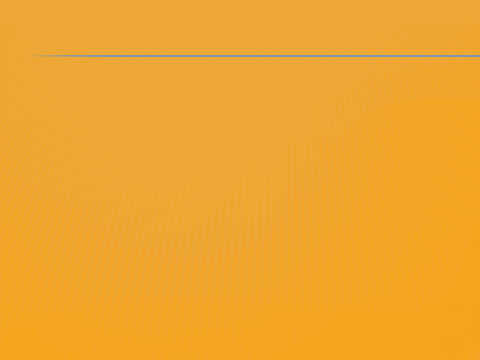 الطرق الكيميائيه
يحول النفط باستعمال المواد الكيميائية الى مواد جيلاتينيه.
(DISPERSANTS) من شأنها تبديد البقع النفطية وتسهيل عملية التكسير أو التحلل البيولوجي.
تجمع المواد الجيلاتينيه باستخدام تيار هوائي ثم تحرق. 
 تستعمل مواد كيميائية خاصة تسمى المشتتات
جغرافيه البيئه والتلوث /المرحله الرابعه                                         كليه التربيه ابن رشدللعلوم الانسانيه                                        اعداد الدكتوره/حنان نعمان/المحاضره الثامنه والعشرون
الطرق البيولوجيه
تتعرض المواد النفطية المتواجدة في البيئة المائيه الى ما يسمى التنقية الذاتية وذلك بعد تبخر الأجزاء المتطايرة من المواد النفطية، وتعرض الأجزاء الاخرى للأكسدة ويساعد على ذلك العوامل التالية:
وفرة الكائنات الدقيقة التي تقوم بعملية التحلل البيولوجي.
جغرافيه البيئه والتلوث/المرحله الرابعه                                         كليه التربيه ابن رشدللعلوم الانسانيه                                         اعداد الدكتوره /حنان نعمان/المحاضره التاسعه والعشرون
إن السياسة العامة للدولة تقضى بالحد من الأضرار البيئية والصحية والاقتصادية الناجمة عن تعرض البيئة البحرية لحوادث التلوث بالزيت والمواد الضارة الأخرى، وحصرها في أضيق الحدود واتخاذ الإجراءات الفورية في حالة حدوث أي حادث للتلوث للحد من المخاطر التي قد تتعرض لها البيئة وصحة المواطن ورفاهيته.
جغرافيه البيئه والتلوث/المرحله الرابعه                                         كليه التربيه ابن رشدللعلوم الانسانيه                                         اعدادالدكتوره/حنان نعمان/المحاضره الثلاثون
التصحر:هوتدهور خصوبه الاراضي المنتجه سواء اكانت اراضي زراعيه او مراعي طبيعيه  بحيث تصبح اقل حصوبه او ربما تفقد خصوبتها كليا مما          توؤدي الى خلق ظروف صحراويه.
جغرافيه البيئه والتلوث/المرحله الرابعه                                         كليه التربيه ابن رشدللعلوم الانسانيه                                         اعداد الدكتوره/حنان نعمان/المحاضره الواحده و الثلاثون
1ــ التغيرات المناخيه
2ــ قطع النباتات والاشجار والرعي الجائر.
3ــ انجراف التربه.
4ــ زياده عدد السكان وازدياد الحاجه الى انشاء المصانع والمساكن.
5ــ حدوث الحرائق .
6ــ الضغط الشديد على الاراضي الزراعيه.
جغرافيه البيئه والتلوث/المرحله الرابعه                                         كليه التربيه ابن رشدللعلوم الانسانيه                                         اعداد الدكتوره/حنان نعمان/المحاضره الثانيه والثلاثون
التربه
هي الطبقه السطحيه من القشره الارضيه وتمثل الجزء الاساس التي تمارس عليه الكائنات الحيه نشاطها وفعاليتها اليوميه والحياتيه مرورا بالانسان والحيوان والنبات والاحياء المجهريه
جغرافيه البيئه والتلوث/المرحله الرابعه                                         كليه التربيه ابن رشدللعلوم الانسانيه                                         اعداد الدكتوره/حنان نعمان/المحاضره الثالثه والثلاثون
هي الطبقه السطحيه من القشره الارضيه وتمثل الجزء الاساس التي تمارس عليه الكائنات الحيه نشاطها وفعاليتها اليوميه والحياتيه مرورا بالانسان والحيوان والنبات والاحياء
جغرافيه البيئه والتلوث/المرحله الرابعه                                         كليه التربيه ابن رشدللعلوم الانسانيه                                         اعداد الدكتوره/حنان نعمان/المحاضره الرابعه والثلاثون
الاثار المترتبه عن تلوث التربه:
1:التاثيرات الصحيه.
2.التاثيرات الاقتصاديه.
جغرافيه البيئه والتلوث/المرحله الرابعه                                         كليه التربيه ابن رشدللعلوم الانسانيه                                         اعداد الدكتوره/حنان نعمان/المحاضره الخامسه والثلاثون
1ـانشاء المصانع بعيدا عن المزارع
2ـالاستخدام الرشيد للمبيدات
3ـ الصرف الجيد للاراضي الزراعيه
جغرافيه البيئه والتلوث/المرحله الرابعه                                         كليه التربيه ابن رشدللعلوم الانسانيه                                         اعداد الدكتوره/حنان نعمان/المحاضره السادسه والثلاثون
وسائل مكافـحه تلوث التربه
1نشاء المصانع بعيدا عن المزارع
2ـالاستخدام الرشيد للمبيدات
3ـ الصرف الجيد للاراضي الزراعيه
جغرافيه البيئه والتلوث/المرحله الرابعه                                         كليه التربيه ابن رشدللعلوم الانسانيه                                         اعداد الدكتوره/حنان نعمان/المحاضره السابعه والثلاثون
التلوث الكهرومغناطيسي:
من مصادر التلوث الكهرومغناطيسي منها الاجهزه الكهربائيه المنزليه(الجوال والتلفاز والراديو والثلاجه والميكروكروف وغير المنزليه والرقميه والطبيه وانظمه الاداره والتوجيه الالكترونيه اضافه الى خطوط نقل الطاقه وشبكات الاتصالات.
جغرافيه البيئه والتلوث/المرحله الرابعه                                         كليه التربيه ابن رشدللعلوم الانسانيه                                         اعداد الدكتوره/حنان نعمان/المحاضره الثامنه والثلاثون
التاثيرات البيئيه للتلوث الكهرومغناطيسي:
1:عدم انتظام في التركيب البيولوجي.
2:تسبب عده انواع من السرطانات.
3.تسبب تشوه الاجنه.
4.تسبب الاصابه بالصداع والتخلف العقلي.
جغرافيه البيئه والتلوث/المرحله الرابعه                                         كليه التربيه ابن رشدللعلوم الانسانيه                                         اعداد الدكتوره/حنان نعمان/المحاضره التاسعه والثلاثون
التلوث الحراري:
شكل من اشكال التلوث الفيزيائي والمصدر الرئيس لهذا التلوث هو حرق الوقودفي المحطات الكهروحراريه والمنشات الصناعيه ووسائل النقل.
جغرافيه البيئه والتلوث/المرحله الرابعه                                         كليه التربيه ابن رشدللعلوم الانسانيه                                         اعداد الدكتوره/حنان نعمان/المحاضره الاربعون
تسبب التلوث الحراري زياده في اكسيد الكاربون بالغلاف الجوي.
كما انها تسبب حدوث ظاهره الاحتباس الحراري.
كما انها تسبب تغير في خصائص الوسط المعيشي للكائنات الحيه فتسبب في موتها او هجرتها.وكذلك الاخلال بالتوازن البيئي.